Patient Experience - 03/06/24-26/06/24
IQVIA Patient feedback Hub
Neuro-Oncology CNS feedback form
Bristol Haematology Oncology Centre
Suzanne Waldon-Smith 16/07/24
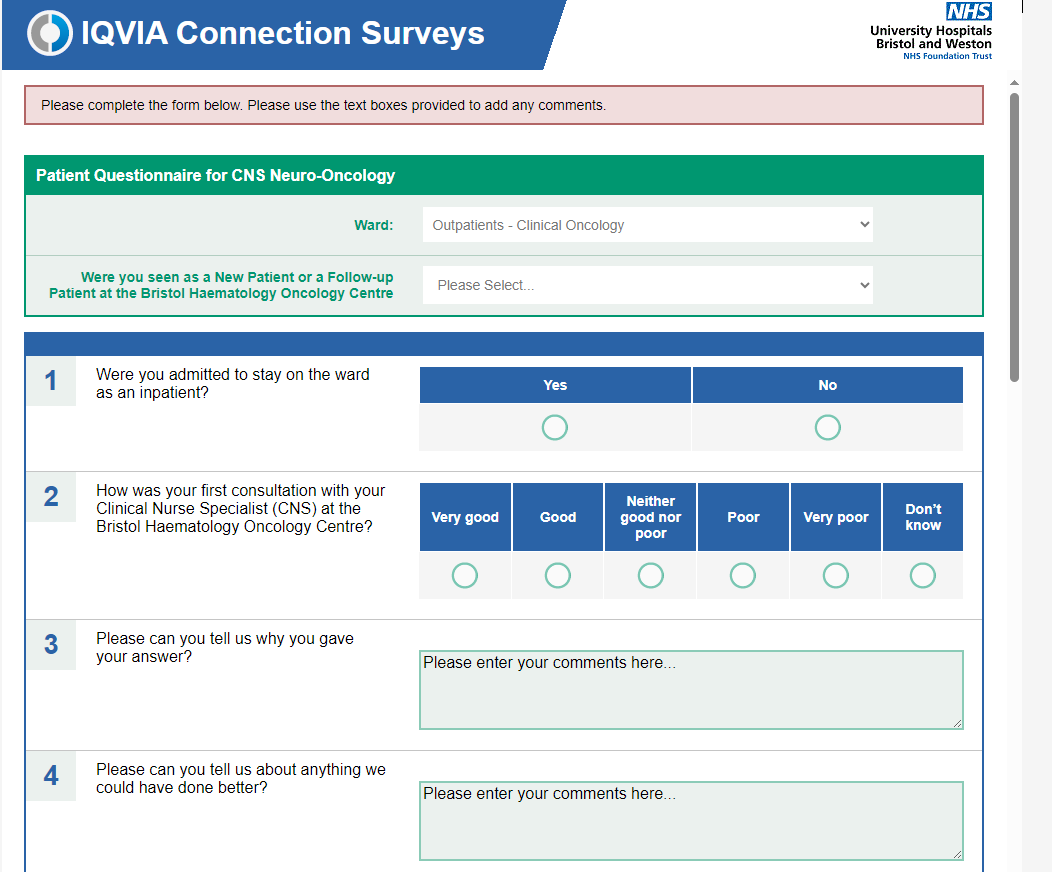 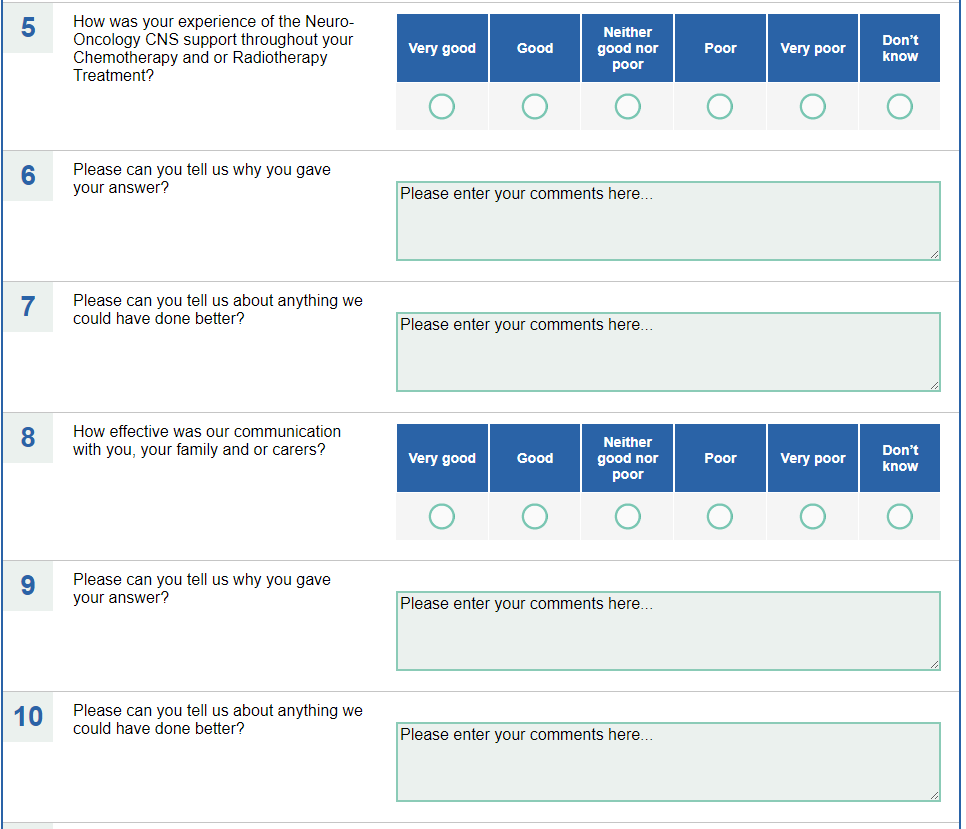 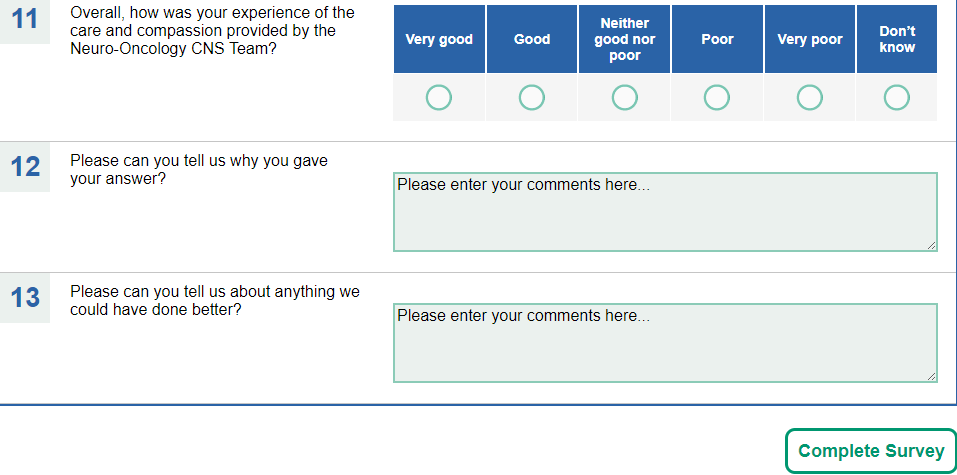 Here are the completion links for the survey and I have attached the QR code. 

Web - https://www.oc-meridian.com/uhbristol/survey/PatientQuestionnaireforCNSNeuroOncologyQR Code - https://www.oc-meridian.com/uhbristol/completion/custom/default.aspx?slid=489&did=
Paper - https://www.oc-meridian.com/uhbristol/completion/custom/default.aspx?slid=490&did=

Link sent to patients at the end of the patients chemoradiotherapy/radiotherapy
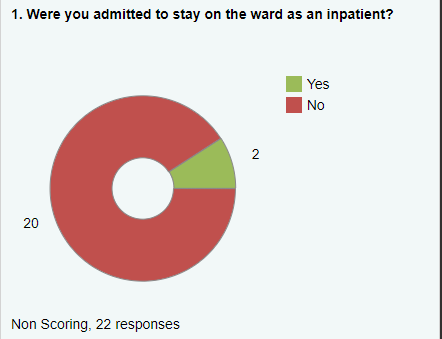 [Speaker Notes: Response analysis]
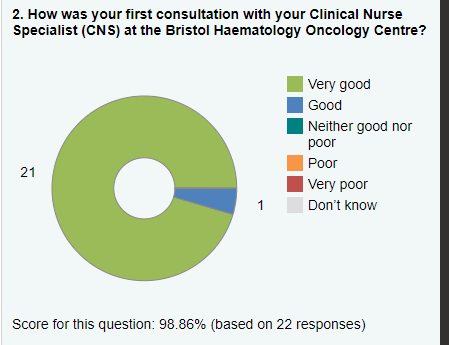 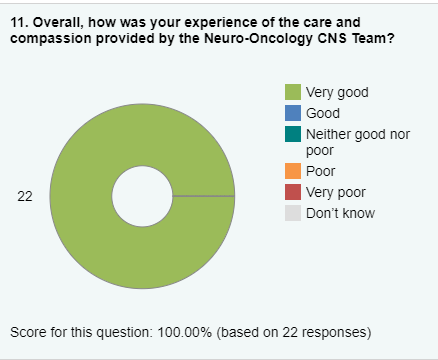 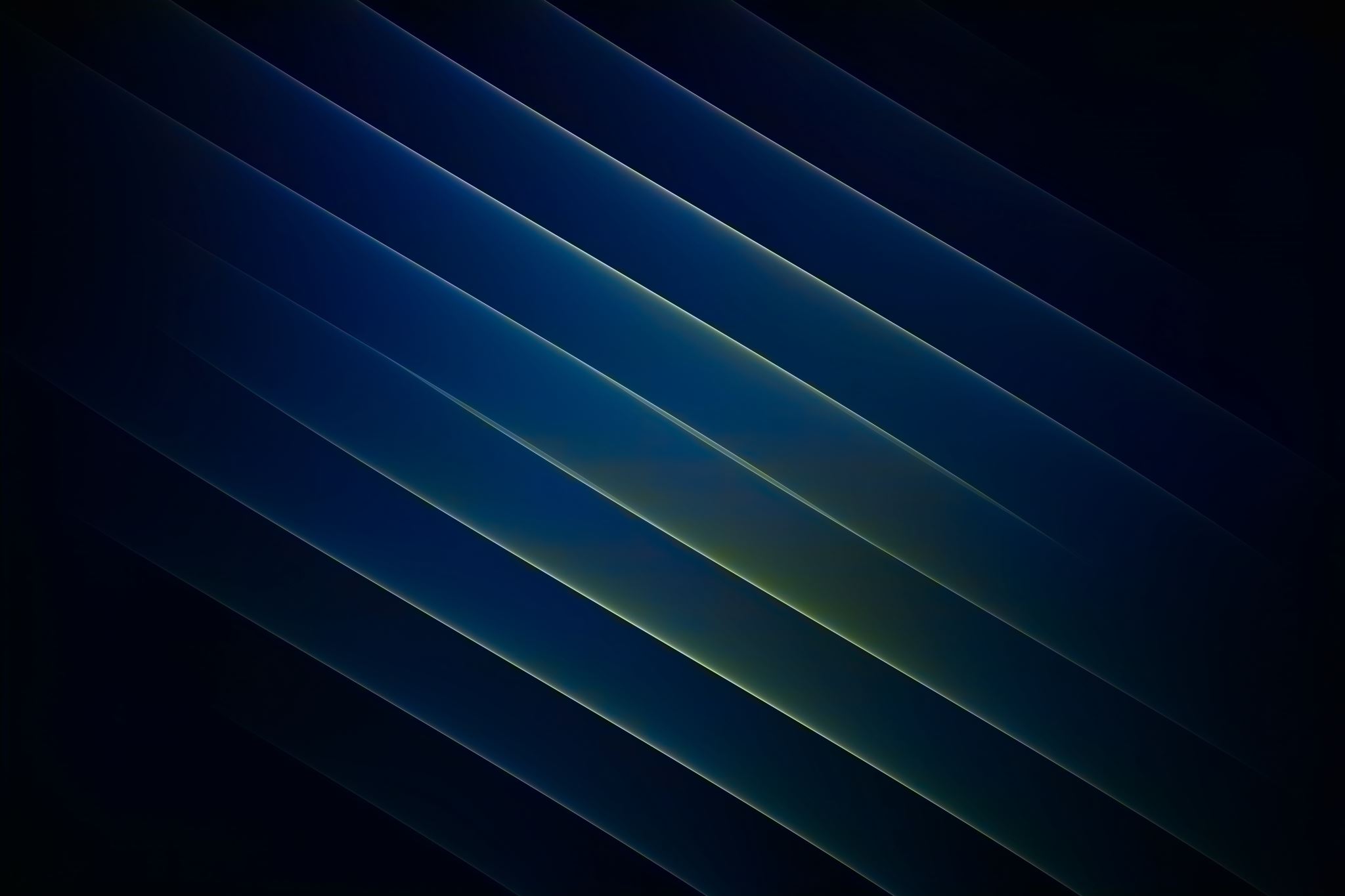 Overall Themes of Feedback